Attività di 
Donazione 

  al 31 Luglio 2013
PMP Decessi con accertamento neurologico
Attività di donazione  2000 – 2013*
FONTE DATI: Dati Reports
N° Decessi con accertamento neurologico
Attività di donazione  2000 – 2013*
FONTE DATI: Dati Reports
PMP Donatori Utilizzati
Attività di donazione  1992 – 2013*
FONTE DATI: Dati Reports
N° Donatori Utilizzati
Attività di donazione  1992 – 2013*
FONTE DATI:  Reports CIR
N° Decessi con accertamento neurologico
Attività di donazione per regione – Anno 2012 vs 2013*
FONTE DATI:  Reports CIR
PMP Decessi con accertamento neurologico
Attività di donazione per regione – Anno 2012 vs 2013*
FONTE DATI:  Reports CIR
N° Donatori
Attività di donazione per regione – Anno 2012 vs 2013*
FONTE DATI:  Reports CIR
PMP Donatori
Attività di donazione per regione – Anno 2012 vs 2013*
FONTE DATI:  Reports CIR
N° Donatori Utilizzati
Attività di donazione per regione – Anno 2012 vs 2013*
FONTE DATI:  Reports CIR
PMP Donatori Utilizzati
Attività di donazione per regione – Anno 2012 vs 2013*
FONTE DATI:  Reports CIR
Confronto Decessi con accertamento neurologico - 2012 vs 2013*
Anno 2012: 2271
Anno 2013: 2280
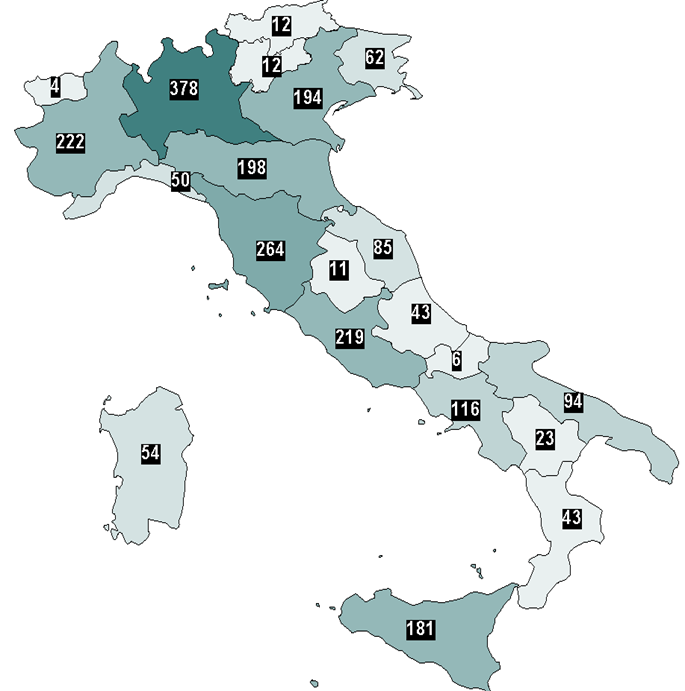 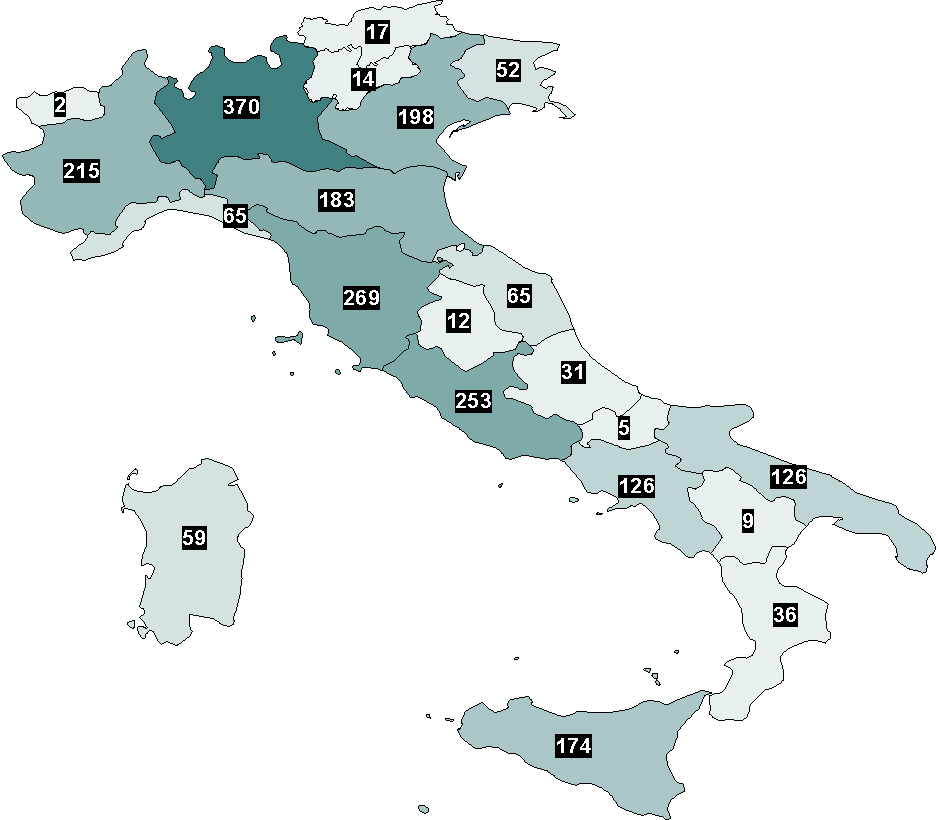 FONTE DATI:  Reports CIR
Confronto Decessi con accertamento neurologico PMP - 2012 vs 2013*
Anno 2013: 38,4
Anno 2012: 38,2
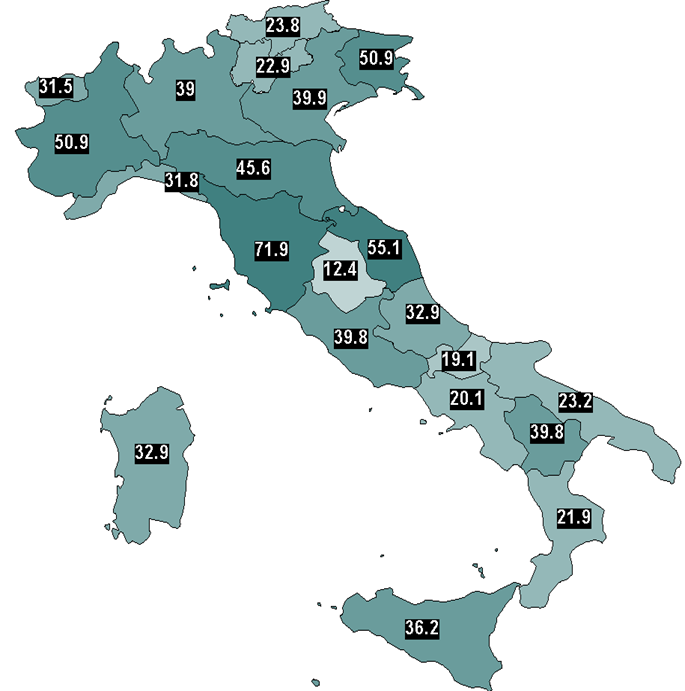 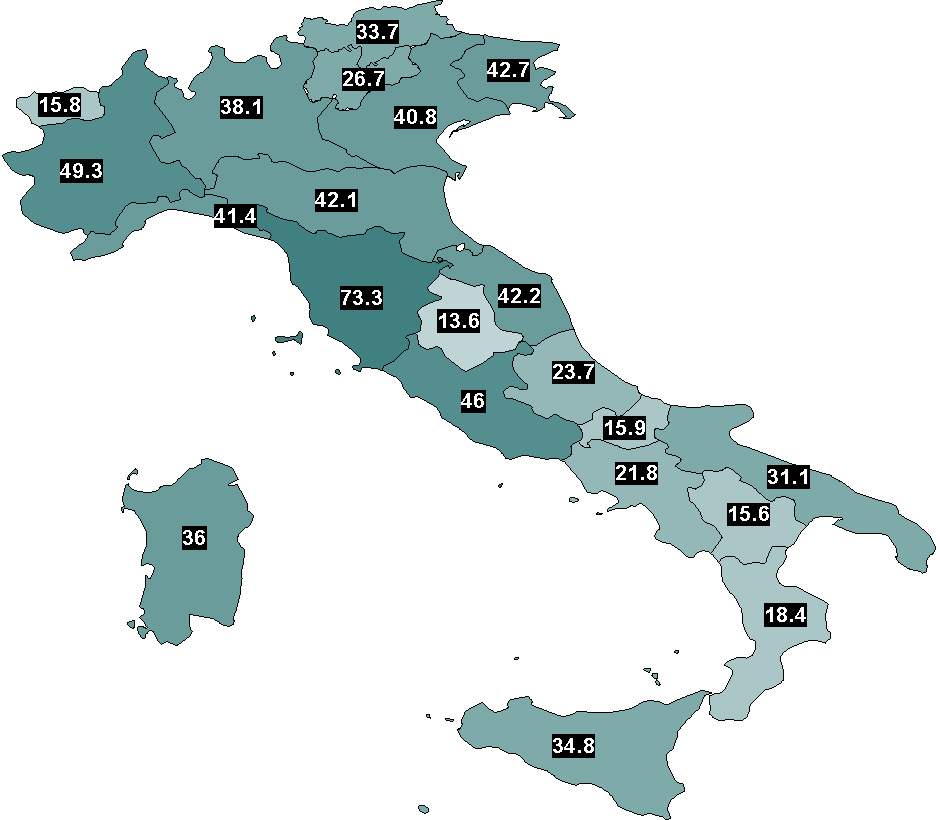 FONTE DATI:  Reports CIR
Confronto Donatori - 2012 vs 2013*
Anno 2012:  1332
Anno 2013: 1358
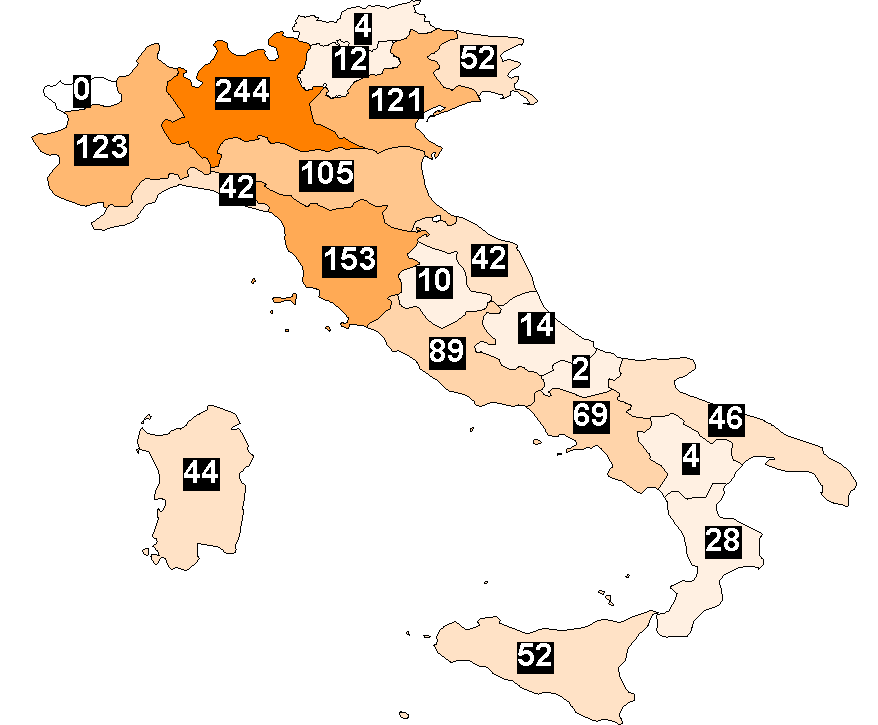 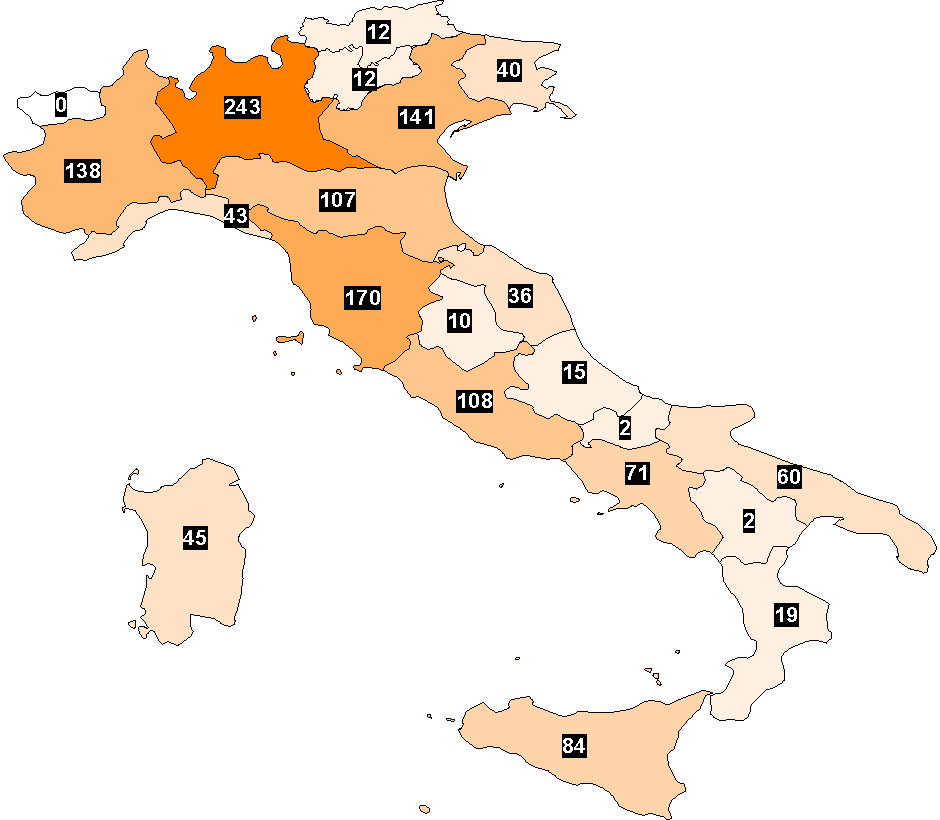 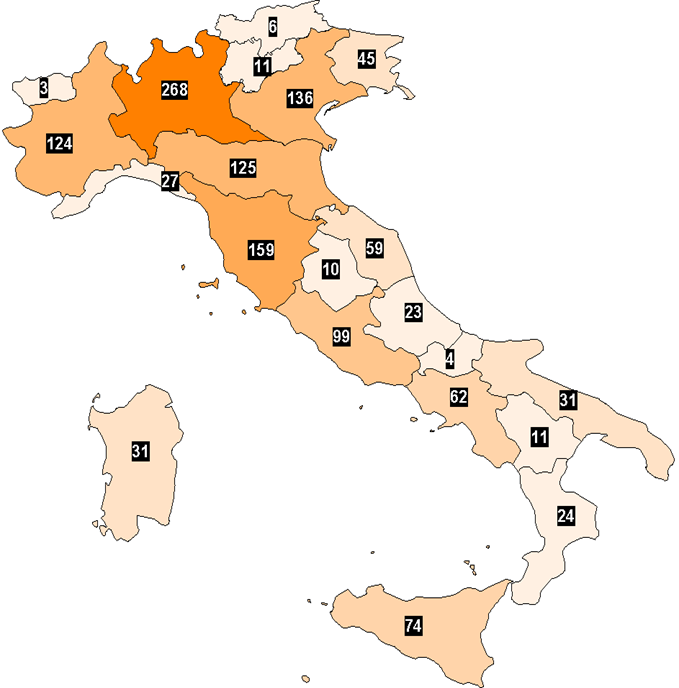 La Sicilia, nel 2012,, ha coordinato 84 donatori con le donazioni provenienti da Malta
FONTE DATI:  Reports CIR
Confronto Donatori PMP - 2012 vs 2013*
Anno 2012:  22,4
Anno 2013: 22,8
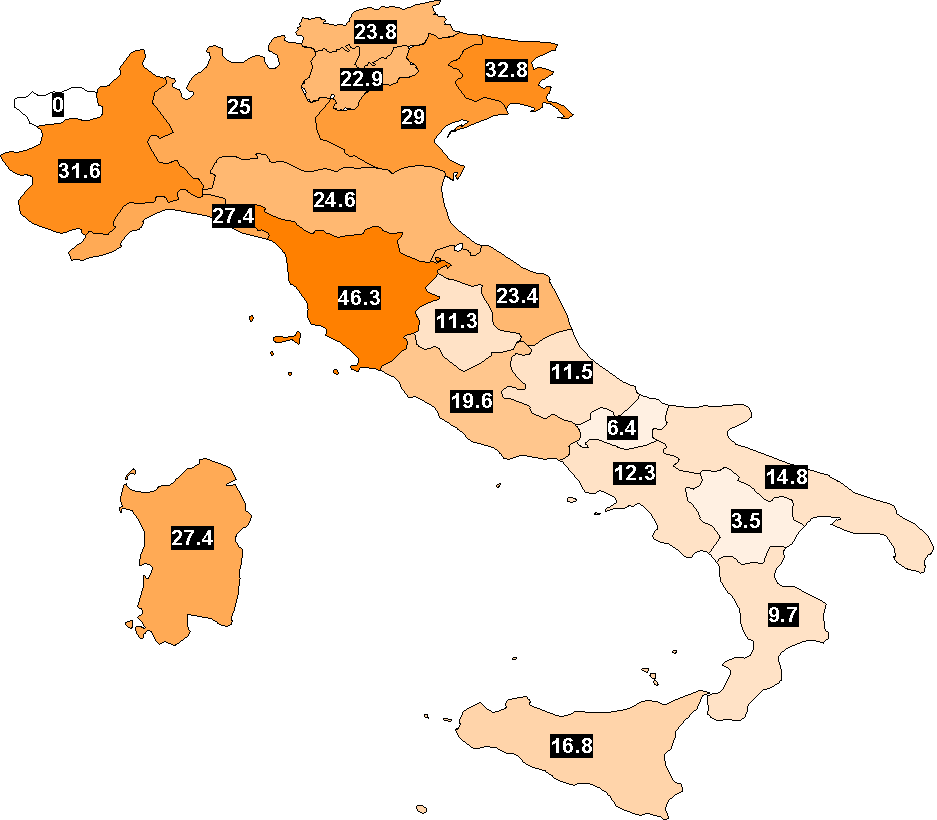 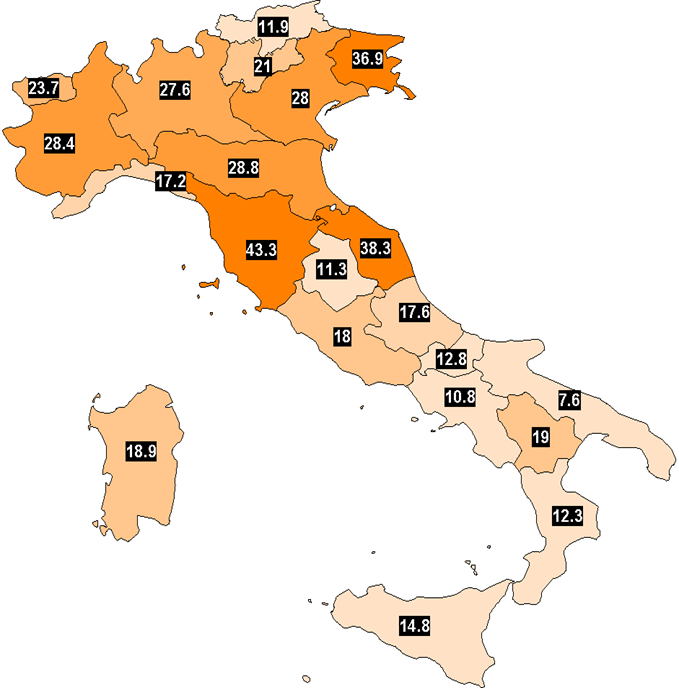 La Sicilia, nel 2012,, ha coordinato 16,8 PMP donatori con le donazioni provenienti da Malta
FONTE DATI:  Reports CIR
Confronto Donatori Utilizzati - 2012 vs 2013*
Anno 2012: 1123
Anno 2013: 1147
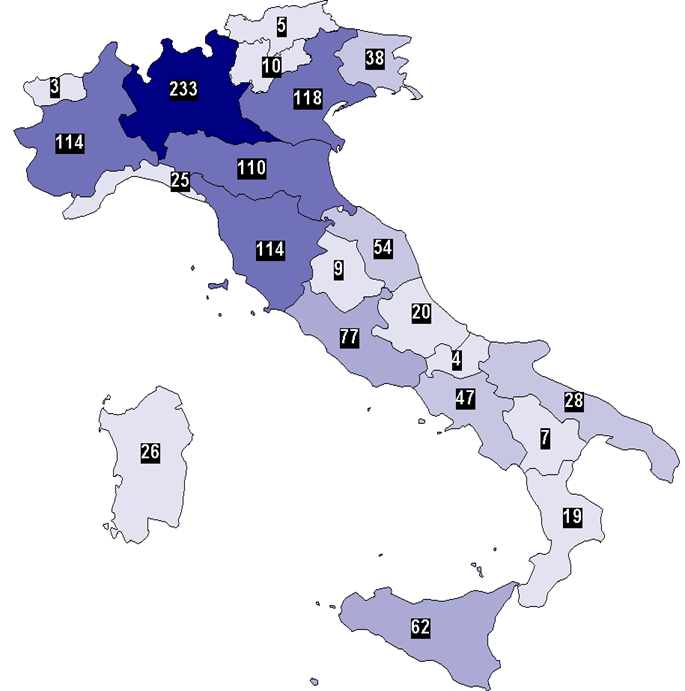 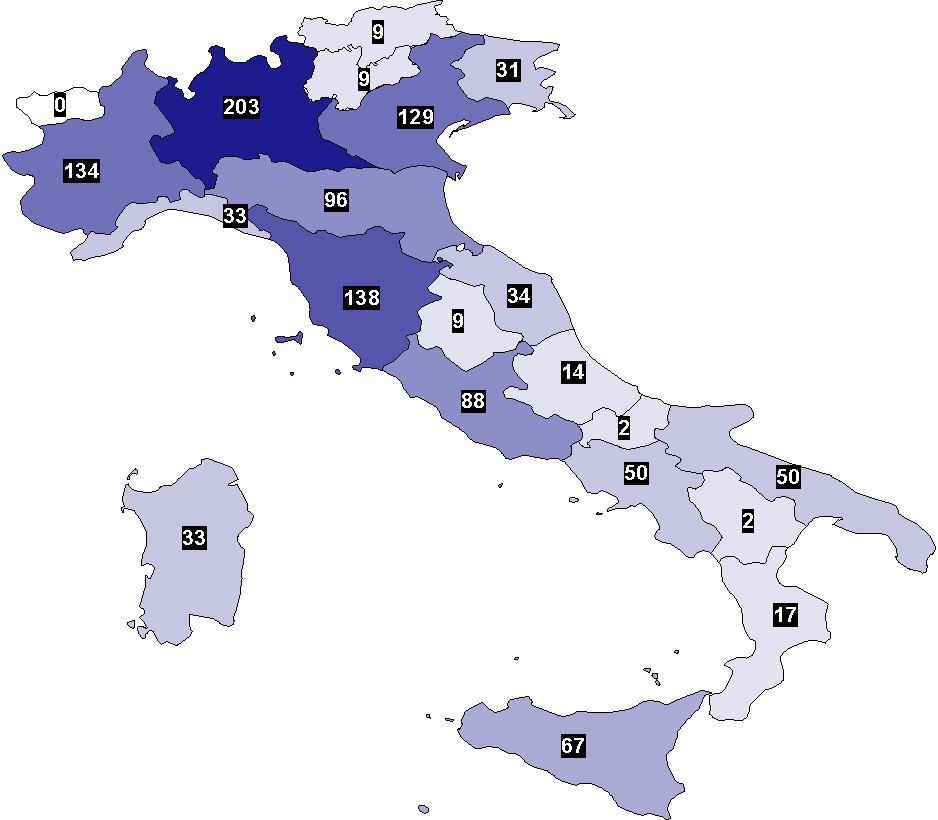 FONTE DATI:  Reports CIR
Confronto Donatori Utilizzati PMP - 2012 vs 2013*
Anno 2012: 18,9
Anno 2013: 19,3
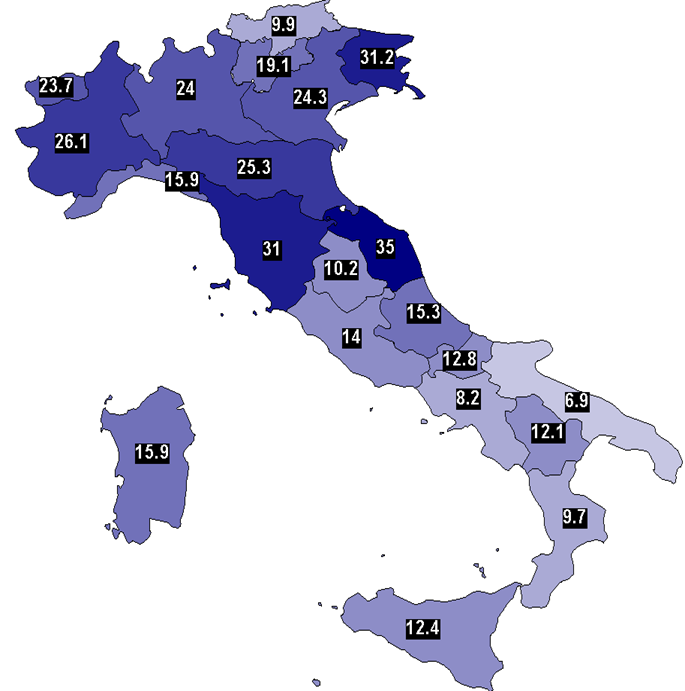 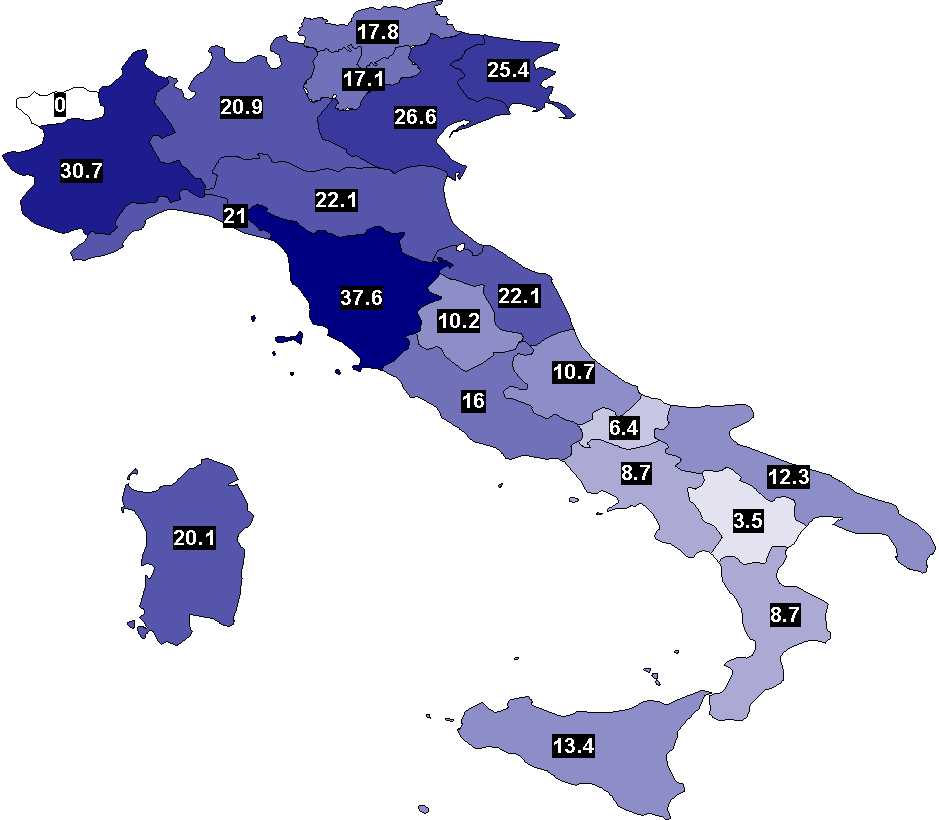 FONTE DATI:  Reports CIR
Anno 2013: 28,3 %
Anno 2012:  Opp. 29,2%
 Opp. efficace  26,1%
Confronto Opposizioni 2012 vs 2013*
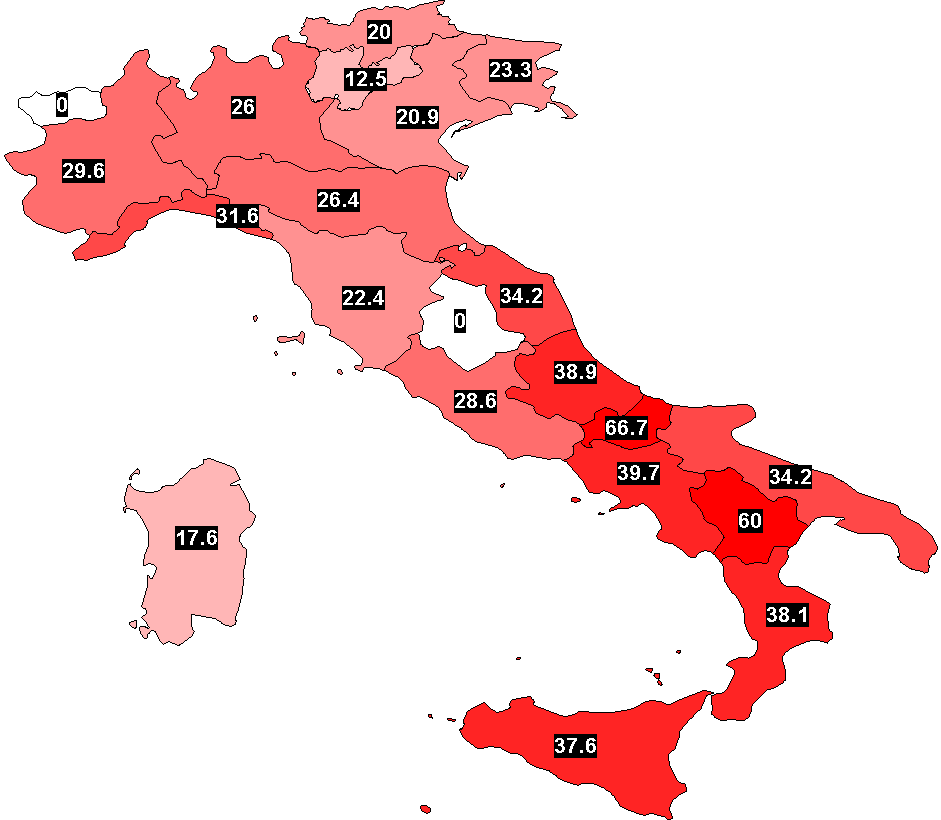 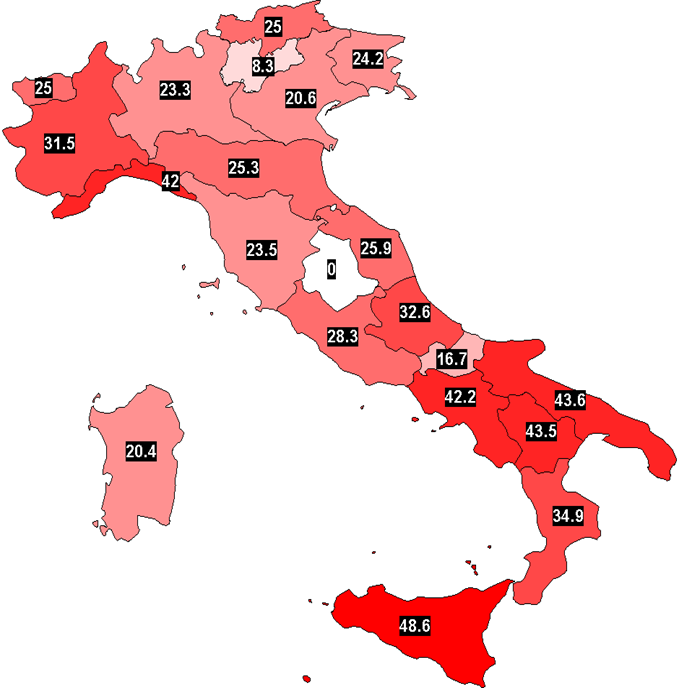 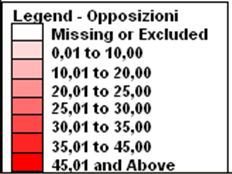 FONTE DATI:  Reports CIR
Attività di 
Trapianto

 al 31 Luglio 2013
Attività di trapianto 1992-2013*
N° Totale trapianti (inclusi i combinati)
FONTE DATI:  Reports CIR
Trapianto di RENE – Anni 1992-2013*
Incluse tutte le combinazioni
FONTE DATI:  Reports CIR
Trapianti di FEGATO – Anni 1992-2013*
Incluse tutte le combinazioni
FONTE DATI:  Reports CIR
Trapianti di FEGATO – Anni 1992-2012*
Incluse tutte le combinazioni
FONTE DATI:  Reports CIR
Trapianti di CUORE – Anni 1992-2013*
Incluse tutte le combinazioni
FONTE DATI:  Reports CIR
Trapianti di POLMONE – Anni 1992-2013*
Incluse tutte le combinazioni
FONTE DATI:  Reports CIR
Trapianti di PANCREAS – Anni 1992-2012*
FONTE DATI:  Reports CIR
Trapianti di INTESTINO – Anni 2002-2013*
FONTE DATI:  Reports CIR
Liste di attesa standard al
 30 Giugno 2013
Liste di Attesa al 30 Giugno 2013*
PAZIENTI in lista  d’attesa in ITALIA al 30/06/2013 :
8564
Iscrizioni rene
8095 **
** Per il rene ogni paziente può avere  più di una iscrizione
Andamento Liste di Attesa 2002 -2013*
Pazienti iscritti in lista
Flussi Lista di attesa 1/1/2012 – 31/12/2012
Rene
Ingressi in lista nel periodo 
dal 1/1/2012 al 31/12/2012

1854
Pazienti iscritti al 1/1/2012
6552
TOTALE PAZIENTI nel periodo dal 1/1/2012 al 31/12/2012

8406
Pazienti USCITI DI LISTA dal 1/1/2012 al 31/12/2012
  1762
Pazienti ancora iscritti al 31/12/2012
 6644
Tempo medio di attesa in lista: 3,1 anni
TRAPIANTI: 1589
Altra causa 66
Tempo media di attesa al trapianto:  2,2 anni
ISL*:  24,3%
ISLT**: 18,9%
DECESSI: 107
mortalità in lista: 1,3 %
*ISL: numero TX/Numero iscritti inizio anno
**ISLT: numero TX/(Numero iscritti inizio anno+Ingressi)
Flussi Lista di attesa 1/1/2012 – 31/12/2012
Fegato
Pazienti iscritti  al  1/12/2012
995
Ingressi in lista nel periodo dal 1/1/2012 al 31/12/2012
 
1189
TOTALE PAZIENTI nel periodo dal 1/1/2012 al 31/12/2012  
2181
Pazienti USCITI DI LISTA dal 1/1/2012 al 31/12/2012 
1208
Pazienti ancora iscritti al 31/12/2012
 973
Tempo medio di attesa in lista:
2 anni
TRAPIANTI: 986
Altra causa: 48
Tempo media di attesa al trapianto:  0,5 anni
ISL:  99,1%
ISLT:  45,2%
DECESSI: 174
mortalità in lista: 8,0%
*ISL: numero TX/Numero iscritti inizio anno
**ISLT: numero TX/(Numero iscritti inizio anno+Ingressi)
Flussi Lista di attesa 1/1/2012 – 31/12/2012
Cuore
Pazienti iscritti  al  1/12/2012
707
Ingressi in lista nel periodo dal 1/1/2012 al 31/12/2012
389
TOTALE PAZIENTI nel periodo dal 1/1/2012 al 31/12/2012
  1096
Pazienti USCITI DI LISTA dal 1/1/2012 al 31/12/2012 
389
Pazienti ancora iscritti al 31/12/2012
707
Tempo medio di attesa in lista:
2,5 anni
TRAPIANTI: 231
Altra causa: 55
Tempo media di attesa al trapianto:  0,8 anni
ISL:  32,7 %
ISLT:  21,1%
DECESSI: 103
mortalità in lista: 9,4%
*ISL: numero TX/Numero iscritti inizio anno
**ISLT: numero TX/(Numero iscritti inizio anno+Ingressi)
Flussi Lista di attesa 1/1/2012 – 31/12/2012
Polmone
Pazienti iscritti  al  1/12/2012
346
Ingressi in lista nel periodo dal 1/1/2012 al 31/12/2012 
208
TOTALE PAZIENTI nel periodo dal 1/1/2012 al 31/12/2012 
554
Pazienti iscritti al 31/12/2012
 360
Pazienti USCITI DI LISTA nel periodo dal 1/1/2012 al 31/12/2012 
194
Tempo medio di attesa in lista:
1,9 anni
TRAPIANTI: 114
Altra causa: 3
Tempo media di attesa al trapianto:  1 anni
ISL:  33%
ISL:  20,6%
DECESSI: 77
mortalità in lista: 13,9%
*ISL: numero TX/Numero iscritti inizio anno
**ISLT: numero TX/(Numero iscritti inizio anno+Ingressi)
Flussi Lista di attesa 1/1/2012 – 31/12/2012
Pancreas
Ingressi in lista nel periodo dal 1/1/2012 al 31/12/2012 
89
Pazienti iscritti  al  1/12/2012
235
TOTALE PAZIENTI nel periodo dal 1/1/2012 al 31/12/2012 
324
Pazienti iscritti al 31/12/2012
205
Pazienti USCITI DI LISTA nel periodo dal 1/1/2012 al 31/12/2012 
119
Tempo medio di attesa in lista:
2,9 anni
TRAPIANTI: 67
Altra causa: 50
Tempo media di attesa al trapianto:  1 anni
ISL:  28,5%
ISLT:  20,7%
DECESSI: 2
mortalità in lista: 0,6%
*ISL: numero TX/Numero iscritti inizio anno
**ISLT: numero TX/(Numero iscritti inizio anno+Ingressi)